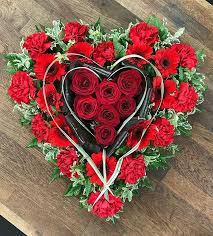 স্বা
গ
ত
ম
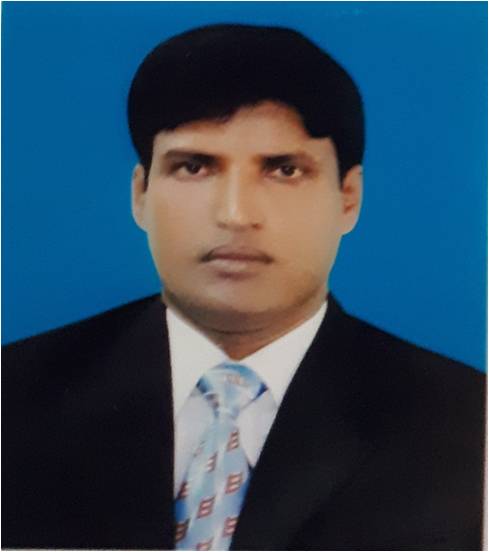 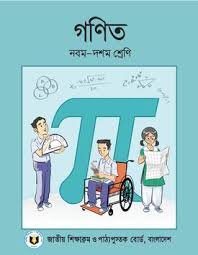 পরিচিতি
শ্রেণিঃ       নবম 
  বিষয়ঃ        গণিত  
  পাঠঃ         জ্যামিতি 
  সময়ঃ        ৪০ মিনিট
মোঃ বাবুল আকতার 
                  অধ্যক্ষ 
পুলিশ লাইনস স্কুল এন্ড কলেজ, পাবনা
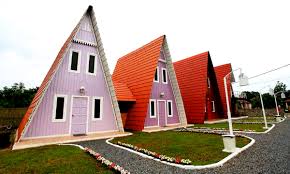 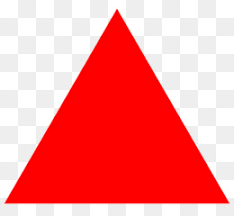 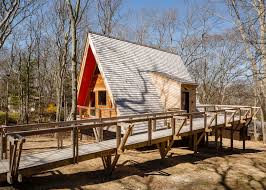 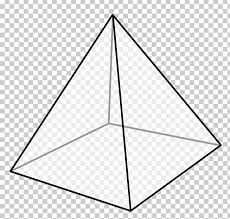 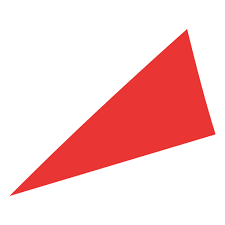 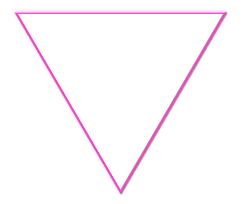 উপরের চিত্রগুলো লক্ষ কর। দেখতে কেমন মনে হচ্ছে?
পাঠ শিরোনাম
ত্রিভুজ সংক্রান্ত সম্পাদ্য
শিখনফল
১। প্রদত্ত উপাত্ত ব্যবহার করে ত্রিভুজ অঙ্কন
      করতে পারবে।
২। প্রদত্ত উপাত্ত ব্যবহার করে অনুশীলনীর
      সম্পাদ্য অঙ্কন করতে পারবে।
একটি ত্রিভুজের ভূমি সংলগ্ন দুইটি কোণ এবং শীর্ষ থেকে ভূমির উপর অঙ্কিত লম্বের দৈর্ঘ দেওয়া আছে। ত্রিভুজটি আঁক।
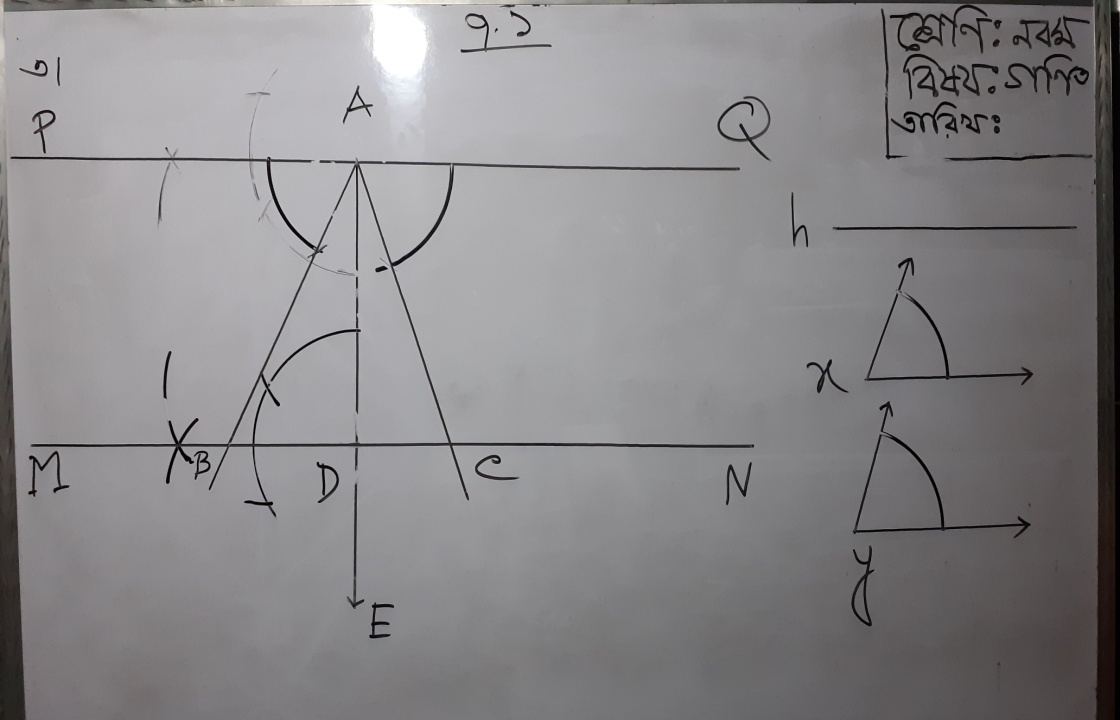 মনে করি, একটি ত্রিভুজের ভূমি সংলগ্ন কোণ  দুইটি যথাক্রমে   x   ও  y  এবং শীর্ষ থেকে ভূমির উপর অঙ্কিত লম্বের দৈর্ঘ  h দেওয়া আছে। ত্রিভুজটি আঁকতে  হবে।
অঙ্কনঃ যে কোন রশ্মি AE নিই। AE থেকে h এর সমান করে AD অংশ কাটি। AD   রেখাংশের A ও D বিন্দুতে যথাক্রমে PAQ এবং MDN লম্ব আঁকি। PQ রেখার যে পাশে MN   রেখা অবস্থিত সেই পাশে A বিন্দুতে < x= < PAB  এবং < y = < QAC  আঁকি। মনে করি, AB ও AC  রেখাংশ MN রেখাংশকে B ও C বিন্দুতে ছেদ করে। তাহলে, ∆ ABC -ই উদ্দিষ্ট ত্রিভুজ।
স্ক্রিনে ডাবল ক্লিক করে আমরা সম্পাদ্য অঙ্কনের ভিডিওটি দেখতে পারি।
সমকোণী ত্রিভুজের অতিভুজ ও অপর দুই বাহুর সমষ্টি দেওয়া আছে। ত্রিভুজটি আঁক।
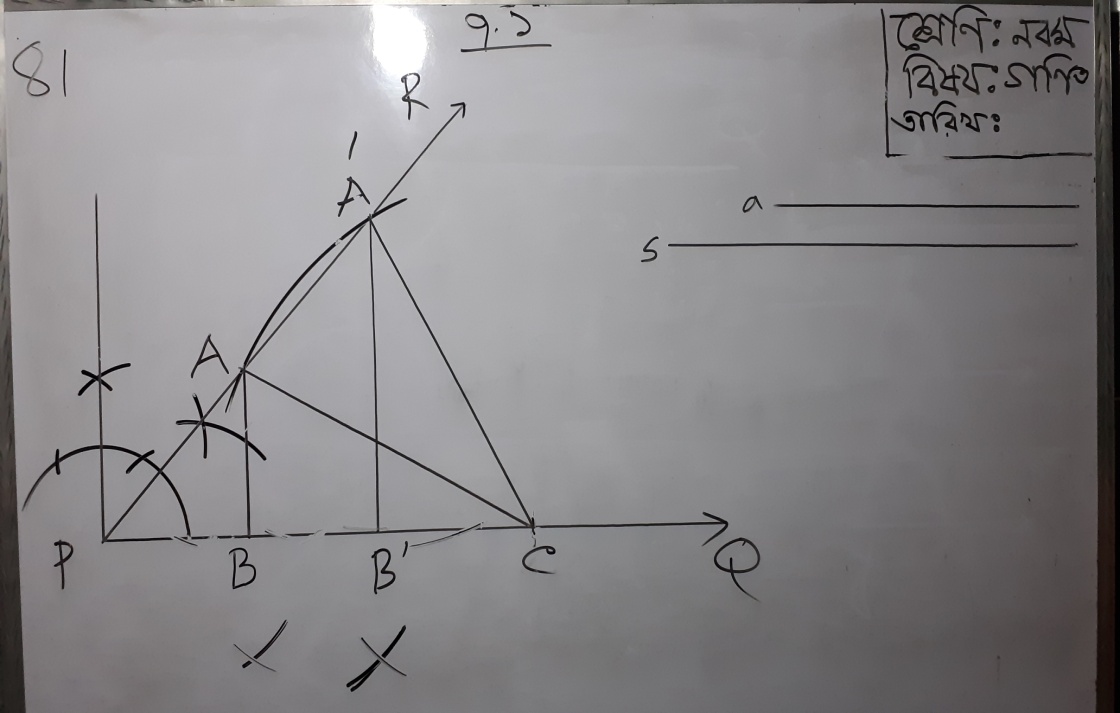 বিশেষ নির্বচনঃ মনে করি, সমকোণী ত্রিভুজের অতিভুজ a এবং অপর দুই বাহুর সমষ্টি s দেওয়া আছে । ত্রিভুজটি আঁকতে হবে।
অঙ্কনঃ যে কোনো রশ্মি PQ নিই। PQ থেকে s এর সমান করে PC অংশ কাটি।  PC রেখাংশের P বিন্দুতে < CPR = 45 আঁকি। C কেন্দ্র করে  a এর সমান ব্যাসার্ধ নিয়ে PR  এর উপর একটি বৃত্তচাপ আঁকি। বৃত্তচাপটি PR কে A ও A’ বিন্দুতে ছেদ করে। A ও A’  থেকে PC এর উপর যথাক্রমে AB এবং A’B’  লম্ব আঁকি। এখন  A,C এবং A’,C যোগ করি। তাহলে,  ∆ ABC   অথবা ∆ A’B’C – ই উদ্দিষ্ট ত্রিভুজ।
স্ক্রিনে ডাবল ক্লিক করে আমরা সম্পাদ্য অঙ্কনের ভিডিওটি দেখতে পারি।
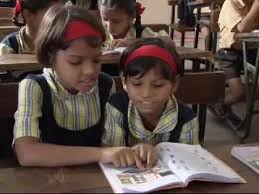 জোড়ায় কাজ
ত্রিভুজের ভূমি সংলগ্ন একটি কোণ, উচ্চতা ও অপর দুই বাহুর সমষ্টি দেওয়া আছে। ত্রিভুজটি আঁক।
সাধারণ নির্বচনঃ ত্রিভুজের ভূমি সংলগ্ন একটি কোণ, উচ্চতা ও অপর দুই বাহুর সমষ্টি দেওয়া আছে। ত্রিভুজটি আঁক।
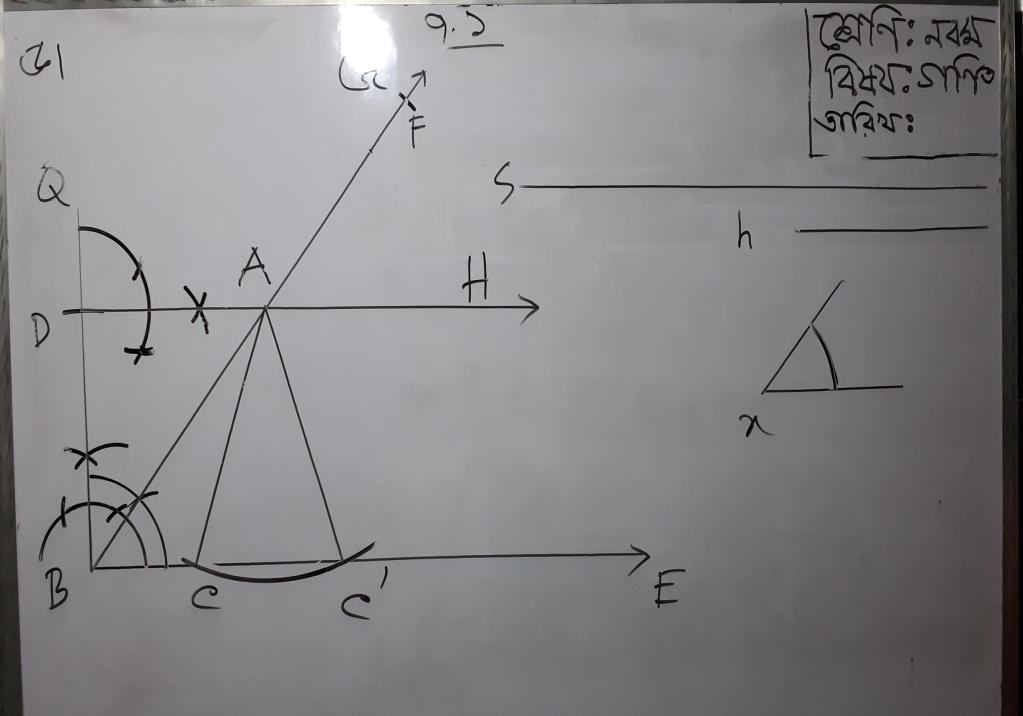 বিশেষ নির্বচনঃ মনে করি, ত্রিভুজের ভূমি  সংলগ্ন কোণ  x উচ্চতা h এবং অপর দুই বাহুর সমষ্টি s দেওয়া আছে। ত্রিভুজটি আঁকতে হবে।
অঙ্কনঃ যে কোনো রশ্মি BE  নিই। BE রশ্মির B বিন্দুতে < EBG = < x  আঁকি। BG রশ্মি থেকে s  এর সমান করে BF অংশ কাটি । BE রশ্মির B বিন্দুতে BQ লম্ব আঁকি। BQ থেকে h এর সমান করে BD অংশ কাটি। D বিন্দুতে DH লম্ব আঁকি। DH, BG কে A বিন্দুতে ছেদ করে। A কে কেন্দ্র করে AF এর সমান ব্যাসার্ধ নিয়ে একটি বৃত্তচাপ আঁকি। বৃত্তচাপটি BE কে  C ও C’ বিন্দুতে ছেদ করে। A,C এবং A,C’  যোগ করি। তাহলে ∆ ABC অথবা ∆ ABC’ -ই উদ্দিষ্ট ত্রিভুজ।
স্ক্রিনে ডাবল ক্লিক করে আমরা সম্পাদ্য অঙ্কনের ভিডিওটি দেখতে পারি।
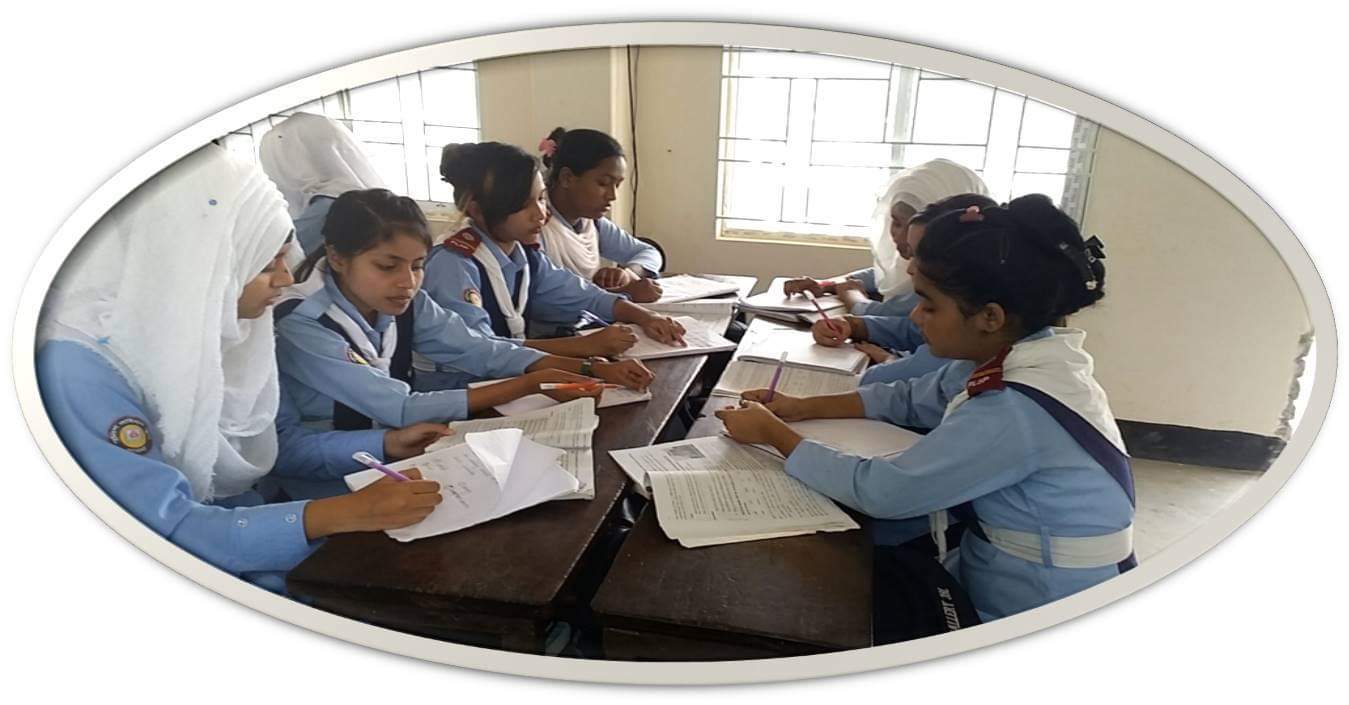 দলীয় কাজ
ত্রিভুজের ভূমি, ভূমি সংলগ্ন একটি  স্থুলকোণ   ও অপর দুই বাহুর অন্তর দেওয়া আছে। ত্রিভুজটি আঁক।
সাধারণ নির্বচনঃ  ত্রিভুজের ভূমি, ভূমি সংলগ্ন একটি  স্থূলকোণ    ও অপর দুই বাহুর অন্তর দেওয়া আছে। ত্রিভুজটি আঁক।
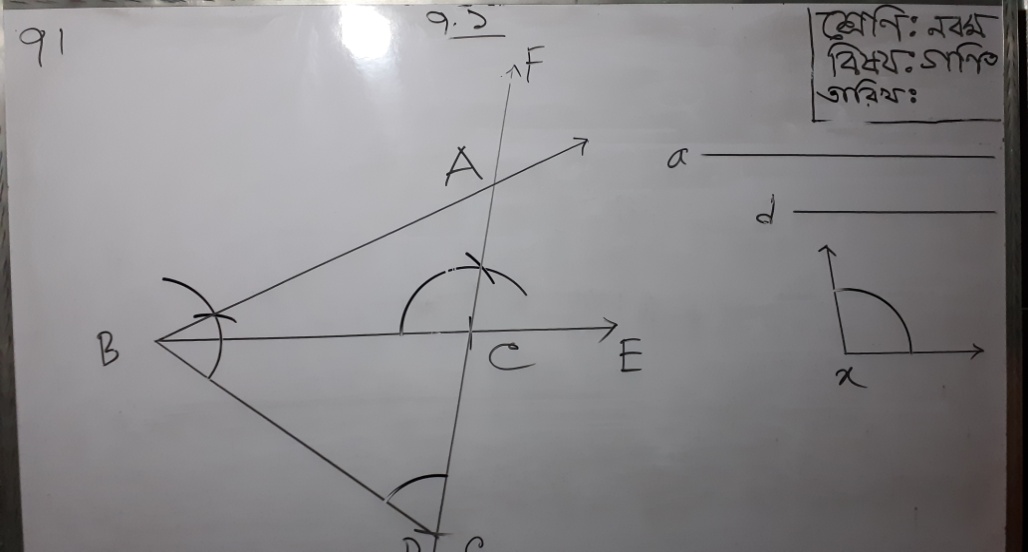 বিশেষ নির্বচনঃ মনে করি, একটি স্থূলকোণ ত্রিভুজের ভূমি a,  ভূমি সংলগ্ন স্থূলকোণ  x  এবং অপর দুই বাহুর  অন্তর  d  দেওয়া আছে । ত্রিভুজটি আঁকতে হবে।
অঙ্কনঃ যে কোনো রশ্মি BE  নিই। BE থেকে a এর সমান করে BC অংশ কাটি। C বিন্দুতে < x   এর সমান করে  < BCF আঁকি এবং FC কে D পর্যন্ত বর্ধিত করি। CG রশ্মি  থেকে d এর সমান করে CD অংশ কাটি। B, D যোগ করি। BD রেখাংশের B বিন্দুতে  < CDB এর সমান করে < DBA  আঁকি। BA রশ্মি CF  রশ্মিকে A বিন্দুতে ছেদ করে । তাহলে, ∆ ABC  -ই উদ্দিষ্ট ত্রিভুজ।
স্ক্রিনে ডাবল ক্লিক করে আমরা সম্পাদ্য অঙ্কনের ভিডিওটি দেখতে পারি।
মূল্যায়ন
১। ত্রিভুজের অতিভুজ ও অপর দুই বাহুর সমষ্টি দেওয়া থাকলে কোন ত্রিভুজ আঁকা সম্ভব ? 
 (ক)  সমবাহু  ত্রিভুজ  (খ)  সমকোণী ত্রিভুজ   (গ)  সমদ্বিবাহু ত্রিভুজ   ( ঘ)   সুক্ষ্মকোণী ত্রিভুজ
উত্তরঃ  (খ)  সমকোণী ত্রিভুজ
২। একটিমাত্র বাহুর দৈর্ঘ দেওয়া থাকলে কোন ত্রিভুজ আঁকা সম্ভব ? 
    (ক) সমকোণী  (খ) সমদ্বিবাহু   (গ) সমবাহু   (ঘ)  স্থূলকোণী
উত্তরঃ (গ) সমবাহু
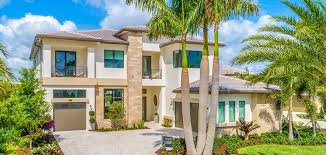 বাড়ির কাজ
সমবাহু ত্রিভুজের পরিসীমা দেওয়া আছে । ত্রিভুজটি আঁক।
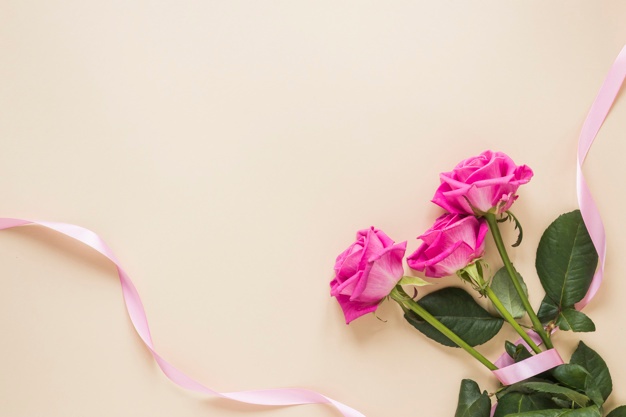 ধন্যবাদ